The Short Run:Financial Markets
ECON 301
ECON 301
DEPARTMENT OF BUSINESS & ECONOMICS
1
https://pollev.com/brianpark046
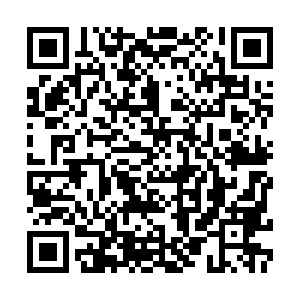 ECON 301
DEPARTMENT OF BUSINESS & ECONOMICS
2
Defining Money
Money is a term that is well understood by most people.

It is tempting to equate “Money” to “Wealth.”

In the field of Economics, we define money by the role it plays in the market.

Money is an object that can serve three major roles:
A medium of exchange, and
A store of value, and
A unit of account.
ECON 301
DEPARTMENT OF BUSINESS & ECONOMICS
3
Money as a Medium of Exchange
A medium of exchange describes an asset that is accepted to facilitate the exchange of goods and services.

Anybody can use the USD to purchase goods and services almost anywhere in the US.

What would happen if we did not have a medium of exchange?

We would have return to a barter system, which requires a “double coincidence of wants.”
ECON 301
DEPARTMENT OF BUSINESS & ECONOMICS
4
Money as a Store of Value
A store of value describes an asset that can preserve individuals’ purchasing power into the future.

If you have USD in hand, you can use it in the future to make a purchase.

Note that inflation may erode the purchasing power of USD over time.

That does not necessarily mean that USD does not serve as a store of value.
ECON 301
DEPARTMENT OF BUSINESS & ECONOMICS
5
Money as a Unit of Account
A unit of account describes an asset that can be used to represent the value of different goods and services.

Typically, we can quote a dollar-amount to communicate how valuable a good or service is considered.

We often quote value by stating something like “This cup of coffee is worth $5.”

Much easier to communicate than “This cup of coffee is worth 0.6% of an iPhone 15.”
ECON 301
DEPARTMENT OF BUSINESS & ECONOMICS
6
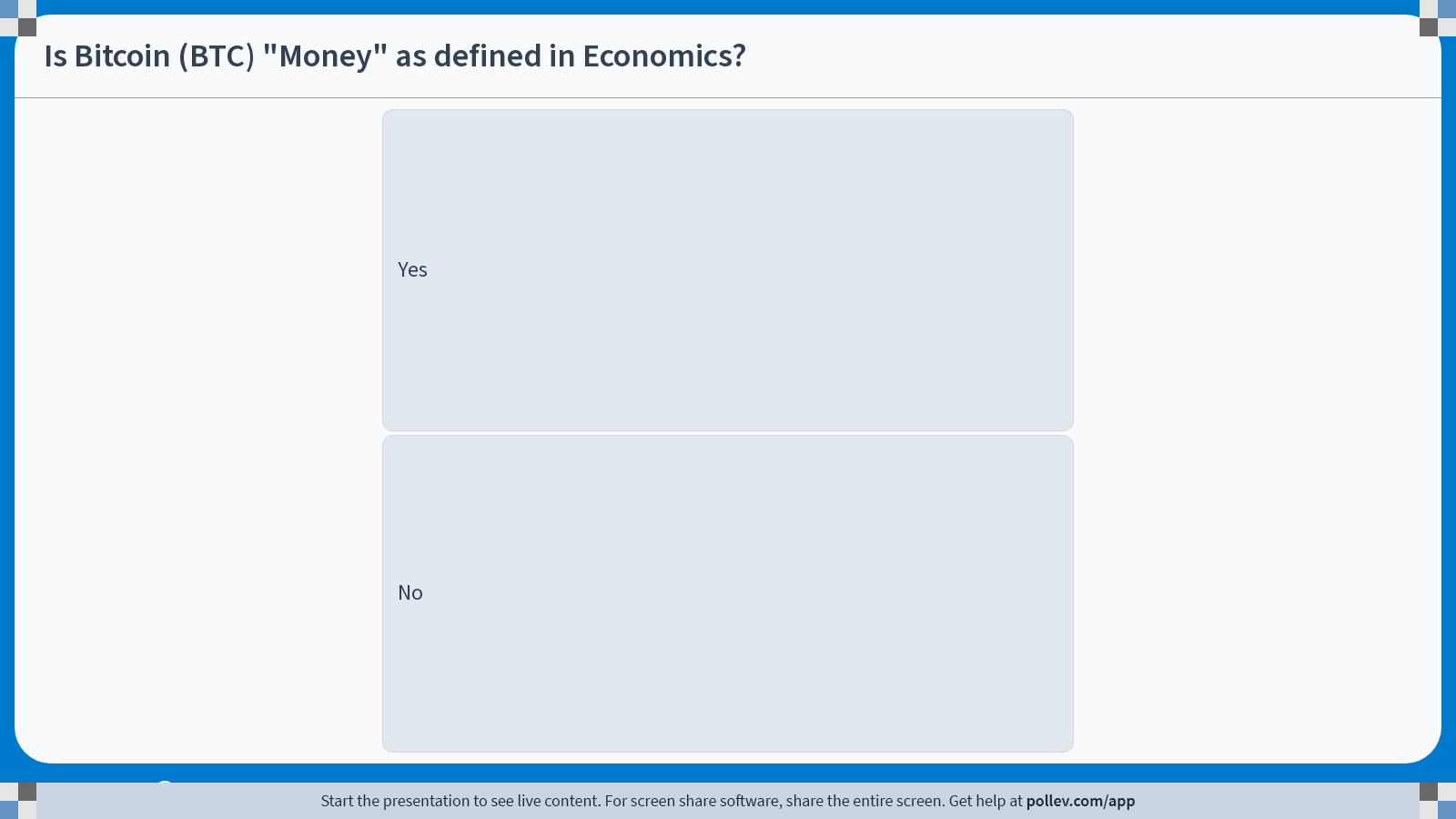 ECON 301
DEPARTMENT OF BUSINESS & ECONOMICS
7
[Speaker Notes: Poll Title: Do not modify the notes in this section to avoid tampering with the Poll Everywhere activity.
More info at polleverywhere.com/support

Is Bitcoin (BTC) "Money" as defined in Economics?
https://www.polleverywhere.com/multiple_choice_polls/CFkm4E67pjh3k3Agpkw8G?display_state=instructions&activity_state=opened&state=opened&flow=Engagement&onscreen=persist]
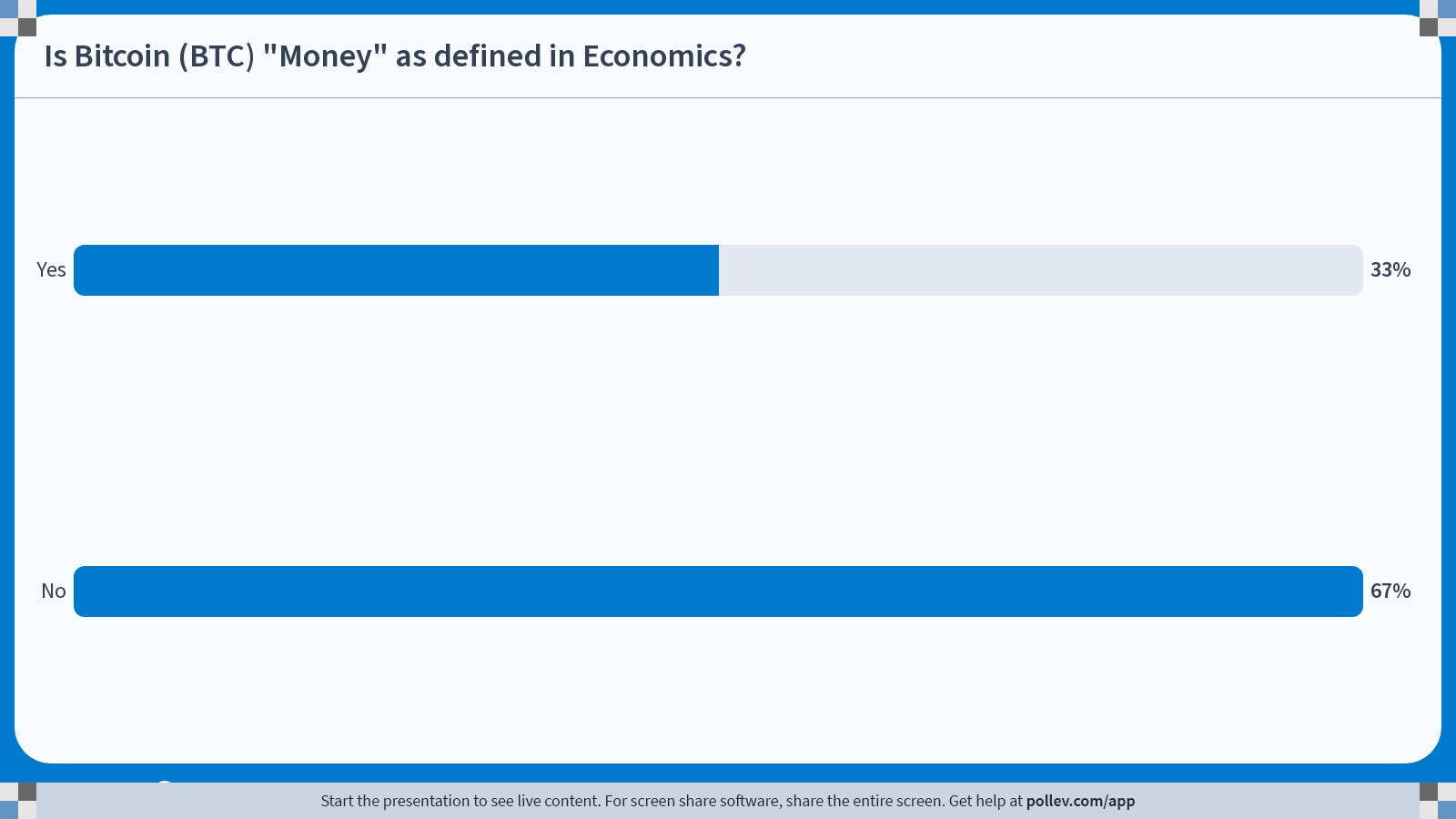 ECON 301
DEPARTMENT OF BUSINESS & ECONOMICS
8
[Speaker Notes: Poll Title: Do not modify the notes in this section to avoid tampering with the Poll Everywhere activity.
More info at polleverywhere.com/support

Is Bitcoin (BTC) "Money" as defined in Economics?
https://www.polleverywhere.com/multiple_choice_polls/CFkm4E67pjh3k3Agpkw8G?display_state=chart&activity_state=closed&state=closed&flow=Engagement&onscreen=persist]
Types of Money
Commodity Money
Assets that are used as money that have an intrinsic value.
Salt used as “Salary” for soldiers in the Roman empire.
Precious metals such as gold, silver, etc.

Fiat Money
Assets that are used as money that have no intrinsic value.
Most modern currencies are classified as fiat money.
Given value when designated as legal tender by governments.
Top 5 Traded Currencies: USD, EUR, JPY, GBP, CNY
ECON 301
DEPARTMENT OF BUSINESS & ECONOMICS
9
Measuring Money Supply: M1
M1 represents money that is immediately available for transactions.

M1 consists of the following:
Currency
Demand Deposits (Checking Account Balances)
Traveler’s Checks
Checkable Deposits
Savings (was M2 pre-2020)
Money Market Deposits (was M2 pre-2020)
ECON 301
DEPARTMENT OF BUSINESS & ECONOMICS
10
Measuring Money Supply: M1
ECON 301
DEPARTMENT OF BUSINESS & ECONOMICS
11
Measuring Money Supply: M1
ECON 301
DEPARTMENT OF BUSINESS & ECONOMICS
12
Measuring Money Supply: M2
M2 refers to money that is immediately available for transactions, and its close substitutes.

M2 consists of the following:
M1
Small Time Deposits (CD)
Money Market Funds
Other “near money” assets

In most scenarios, “Money Supply” refers to the stock of M2 currency in the economy at a given point in time.
ECON 301
DEPARTMENT OF BUSINESS & ECONOMICS
13
Measuring Money Supply: M2
ECON 301
DEPARTMENT OF BUSINESS & ECONOMICS
14
Measuring Money Supply: M2
ECON 301
DEPARTMENT OF BUSINESS & ECONOMICS
15
Central Banks
Money supply is indirectly controlled by institutions called central banks of each country / entity.
European Central Bank: EU and EUR
Bank of England: UK and GBP

Central banks are government institutions that conducts monetary policy, which include:
Monitoring financial institutions, and
Controlling key interest rates, and
(Indirectly) Controlling the money supply.

The Federal Reserve Bank is the central bank of the US.
ECON 301
DEPARTMENT OF BUSINESS & ECONOMICS
16
Federal Reserve System
ECON 301
DEPARTMENT OF BUSINESS & ECONOMICS
17
Federal Reserve System
ECON 301
DEPARTMENT OF BUSINESS & ECONOMICS
18
Federal Reserve System
12 Regional Federal Reserve Banks
Initially intended to work independently to accurately reflect local market conditions in 1913.

Board of Governors
POTUS appoints 7 Governors for staggered 14-year terms.
POTUS nominates the Chair of the Board for a 4-year term.
Controls two out of the three tools of monetary policy; setting the discount rate, and the reserve requirements.

Federal Open Market Committee (FOMC)
Conducts the third tool of monetary policy, open market operations.
ECON 301
DEPARTMENT OF BUSINESS & ECONOMICS
19
Reserve Requirements
ECON 301
DEPARTMENT OF BUSINESS & ECONOMICS
20
Reserve Requirements
Why does the ability to set reserve requirements matter?

Consider the following case:
The required reserve ratio is set to be 10%
Banks do not keep any excess reserves.
There are infinite number of banks and consumers.
Firm A deposits $100,000 to Bank A.

If all banks want to generate as much profit as possible, what would they be doing?

They would want to loan out as much funds as possible!
ECON 301
DEPARTMENT OF BUSINESS & ECONOMICS
21
Reserve Requirements
Step 0: 
Money in the economy is $100,000, all held as assets (deposits) by Bank A.

Step 1: 
Bank A has $100,000 in deposits, and lends out the maximum allowed amount of $90,000 as loans to Consumer B.
Bank A has $10,000 in reserves and $90,000 as loans for a total of $100,000 in assets.
Consumer B deposits the entirety of $90,000 as savings with Bank B.
Bank B has $90,000 as assets (deposits).
Money in the economy now increased to $190,000.
ECON 301
DEPARTMENT OF BUSINESS & ECONOMICS
22
Reserve Requirements
Step 2: 
Bank A has $10,000 in reserves and $90,000 as loans for a total of $100,000 in assets.
Bank B has $90,000 in deposits, and lends out the maximum allowed amount of $81,000 as loans to Consumer C.
Bank A has $9,000 in reserves and $81,000 as loans for a total of $90,000 in assets.
Consumer C deposits the entirety of $81,000 as savings with Bank C.
Bank C has $81,000 as assets (deposits).
Money in the economy now increased to $271,000.
ECON 301
DEPARTMENT OF BUSINESS & ECONOMICS
23
Reserve Requirements
ECON 301
DEPARTMENT OF BUSINESS & ECONOMICS
24
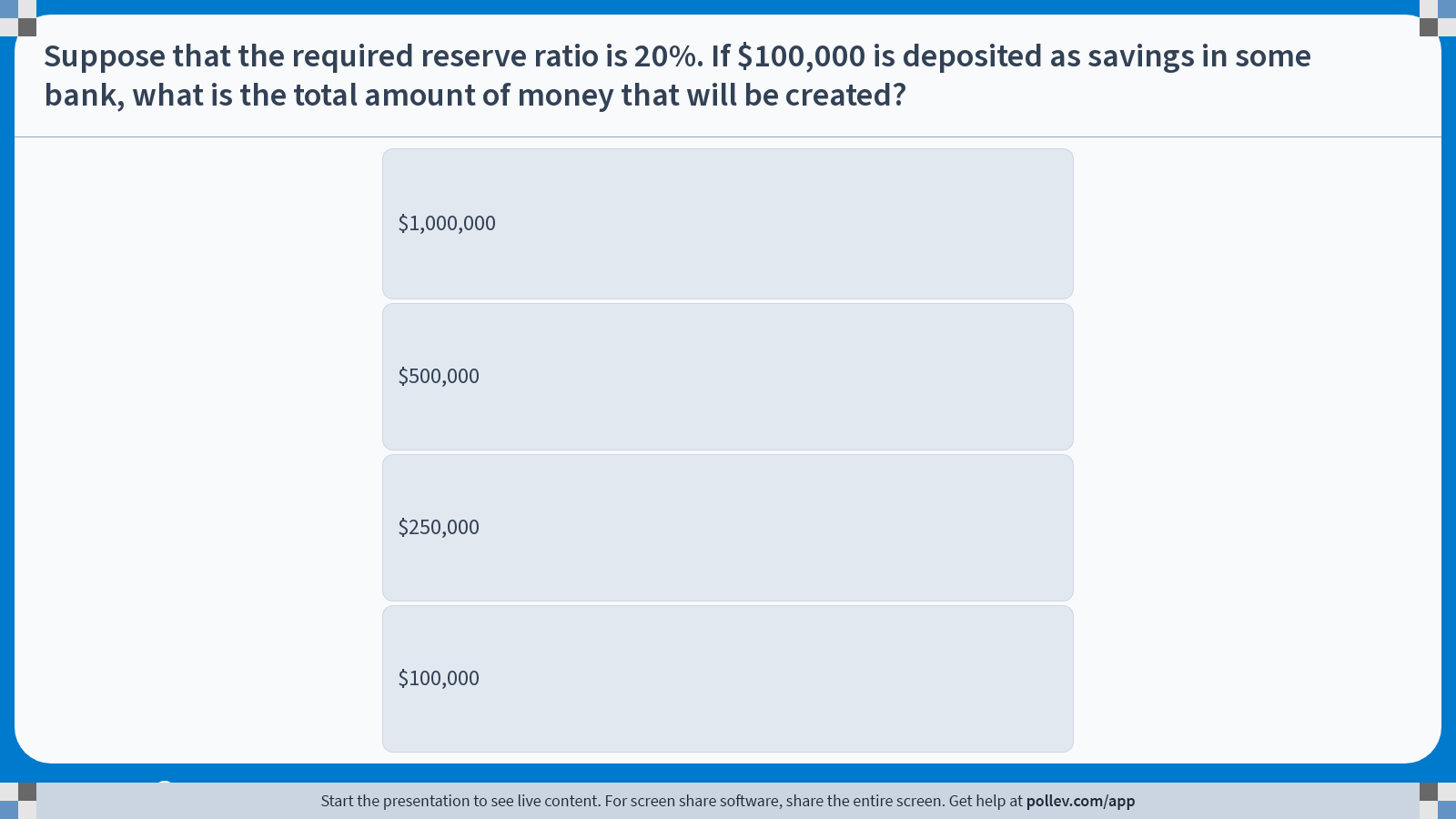 ECON 301
DEPARTMENT OF BUSINESS & ECONOMICS
25
[Speaker Notes: Poll Title: Do not modify the notes in this section to avoid tampering with the Poll Everywhere activity.
More info at polleverywhere.com/support

Suppose that the required reserve ratio is 20%. If $100,000 is deposited as savings in some bank, what is the total amount of money that will be created?
https://www.polleverywhere.com/multiple_choice_polls/gndLgthmvl1J7CryvcbTd?display_state=instructions&activity_state=opened&state=opened&flow=Engagement&onscreen=persist]
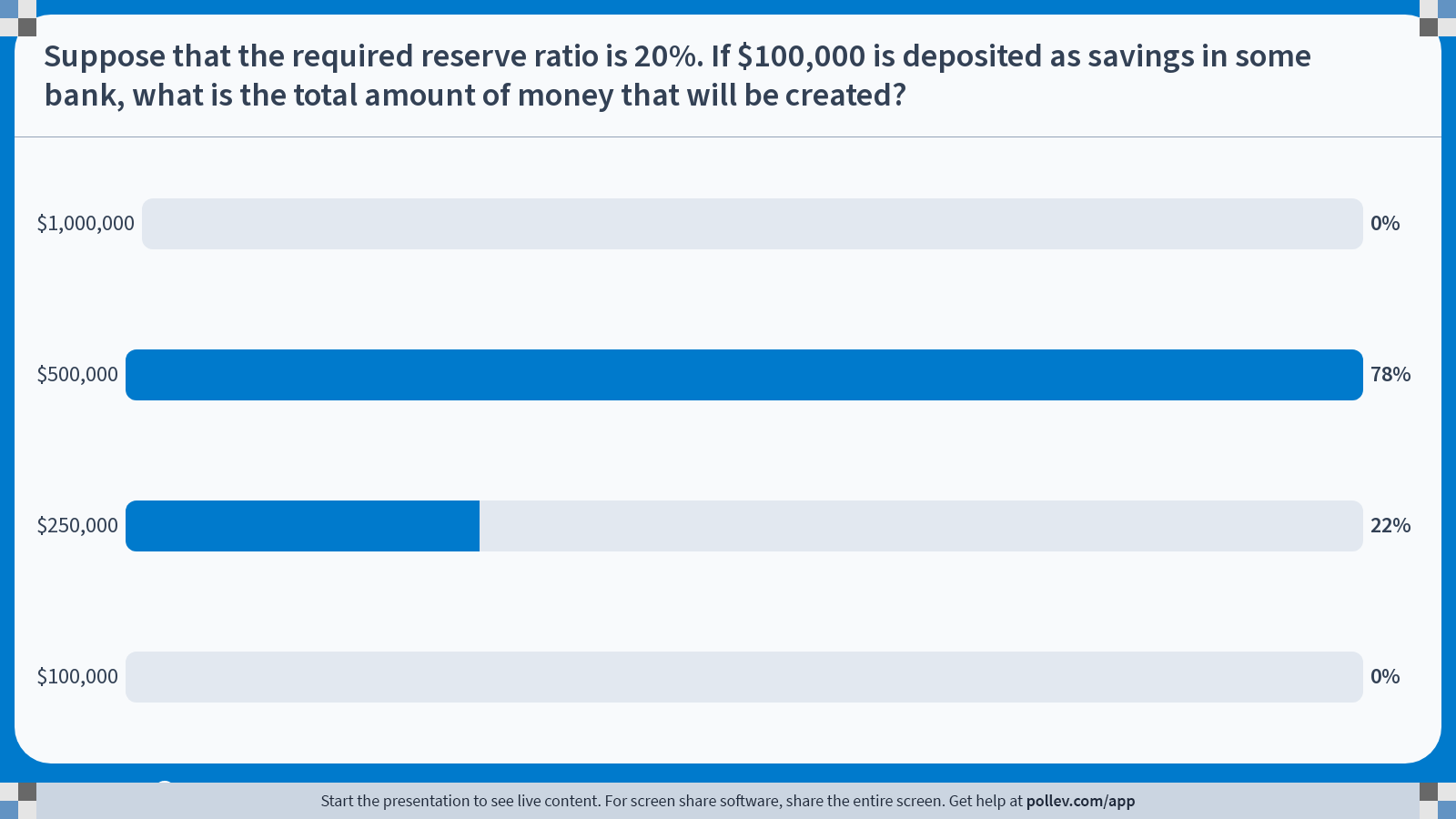 ECON 301
DEPARTMENT OF BUSINESS & ECONOMICS
26
[Speaker Notes: Poll Title: Do not modify the notes in this section to avoid tampering with the Poll Everywhere activity.
More info at polleverywhere.com/support

Suppose that the required reserve ratio is 20%. If $100,000 is deposited as savings in some bank, what is the total amount of money that will be created?
https://www.polleverywhere.com/multiple_choice_polls/gndLgthmvl1J7CryvcbTd?display_state=chart&activity_state=closed&state=closed&flow=Engagement&onscreen=persist]
Solution to In-Class Poll
ECON 301
DEPARTMENT OF BUSINESS & ECONOMICS
27
Reserve Requirements
Note that by increasing the required reserve ratio, less money was created in the economy.

When the required reserve ratio is high, less money is created in the economy.

When the required reserve ratio is low, more money is created in the economy.

This is why the Federal Reserve considers the reserve requirements as a tool of monetary policy.
ECON 301
DEPARTMENT OF BUSINESS & ECONOMICS
28
Reserve Requirements
The current required reserve ratio is…
0%
As of May 26th, 2020
Response to the global pandemic and the resulting recession.

Prior to 2020,
10% for large banks with more than $124.2 million in net transaction accounts.
3% for mid-sized banks with more than $16.3 million to $124.2 million in net transaction accounts.
0% for smaller banks with less than $16.3 million in net transaction accounts.
ECON 301
DEPARTMENT OF BUSINESS & ECONOMICS
29
Reserve Requirements
If banks are profit-maximizing, they will lend out as much money as legally possible.

They will keep a small portion of their clients’ deposits, and loan out the remainder.

We call this a “fractional reserve banking” system, where banks are allowed to keep only fraction of deposits for withdrawal.
ECON 301
DEPARTMENT OF BUSINESS & ECONOMICS
30
Reserve Requirements
But what happens when everyone wants their money at once?

When many customers request a withdrawal of their deposits over a short window of time, a bank run may occur.

The biggest bank run in history occurred on March 9th, 2023, when Silicon Valley Bank faced withdrawals of $42 billion in a single day.
ECON 301
DEPARTMENT OF BUSINESS & ECONOMICS
31
Reserve Requirements
ECON 301
DEPARTMENT OF BUSINESS & ECONOMICS
32
Controlling Interest Rates
Discount Rate
The interest rate that is charged when private banks loan money from the Federal Reserve Bank.
The channel is called the “discount window,” and it serves as private banks’ last resort under liquidity crises.

Federal Funds Rate
The interest rate that private banks charge each other in the federal funds market.
The federal funds market is an overnight (24 hour) market where banks lend and borrow from each other.
It is called the federal funds market, since the funds traded are reserves held by the Federal Reserve Bank.
ECON 301
DEPARTMENT OF BUSINESS & ECONOMICS
33
Controlling Interest Rates
The Fed sets a target for the federal funds rate by dictating the interest rate on reserves (or Open Market Operations).

As of Jan. 31st 2024, the target rate is 5.25% ~ 5.5%.

When interest rates are high, the cost of borrowing money is high, so borrowing will decrease, and money supply will fall.

When interest rates are low, cost of borrowing is low, so borrowing increases, and money supply increases.
ECON 301
DEPARTMENT OF BUSINESS & ECONOMICS
34
Controlling Interest Rates
ECON 301
DEPARTMENT OF BUSINESS & ECONOMICS
35
Controlling Interest Rates
In the 1980s, Paul Volcker, then chair of the FRB raised the Federal Funds Rate to 20% to curb inflation and slow down the economy.

Influence on everyday consumers?
New auto loan of $50,000 on a 60-month plan.
Under a 5.5% interest, monthly payments is $955.06.
Total sum of payments would have been $57,303.49.
Under a 20% interest, monthly payments is $1,352.67.
Total sum of payments would have been $81,160.08.

Called the “Volcker Shock,” but it did rein in inflation.
ECON 301
DEPARTMENT OF BUSINESS & ECONOMICS
36
Open Market Operations
The Fed conducts open market operations, which simply means that they buy and sell securities, typically government bonds.

Open market purchases of securities by the Fed will lead to an increase of reserves in the banking system, which leads to an increase of money supply in the market.

Open market sales of securities by the Fed will lead to a decrease of reserves in the banking system, which leads to a decrease of money supply in the market.
ECON 301
DEPARTMENT OF BUSINESS & ECONOMICS
37
Open Market Operations: An Example
ECON 301
DEPARTMENT OF BUSINESS & ECONOMICS
38
Federal Reserve’s Monetary Policy
ECON 301
DEPARTMENT OF BUSINESS & ECONOMICS
39
The Money Supply Curve
Money supply is under total control of the Fed.

Therefore, the money supply in our model will be a vertical line.

Money demand is more interesting, since it will be determined by households’ choices.
Interest
Money
ECON 301
DEPARTMENT OF BUSINESS & ECONOMICS
40
The Demand for Money
In this simple model, we assume that there are two asset classes
Money: May be used in transactions but bears no interest.
Bonds: Cannot be used in transactions but bears interest.

All households in the economy must determine their optimal holdings of money and bonds.
When households tend to spend a large portion of their income, they would want to hold more money than bonds.
When the interest rate is high, households would favor holding more bonds than money.
ECON 301
DEPARTMENT OF BUSINESS & ECONOMICS
41
The Demand for Money
Interest Rate
Money
ECON 301
DEPARTMENT OF BUSINESS & ECONOMICS
42
The Demand for Money
Interest Rate
Money
ECON 301
DEPARTMENT OF BUSINESS & ECONOMICS
43
The Demand for Money
ECON 301
DEPARTMENT OF BUSINESS & ECONOMICS
44
Equilibrium in the Financial Market
We will combine money supply from the previous lectures, and money demand from this lecture to build a model that determines the equilibrium in the financial market.

Quick recap of money supply:
Controlled by the Fed through its tools of monetary policies;
Required Reserve Ratio.
Key Interest Rates (Discount Rate, Federal Funds Rate).
Open Market Operations.
Expressed as a vertical line in graphs.
ECON 301
DEPARTMENT OF BUSINESS & ECONOMICS
45
Equilibrium in the Financial Market
Interest Rate
Money
ECON 301
DEPARTMENT OF BUSINESS & ECONOMICS
46
Equilibrium in the Financial Market
Interest Rate
Money
Excess Money Supply
ECON 301
DEPARTMENT OF BUSINESS & ECONOMICS
47
Detour: Bond Prices and Interest Rates
FACE VALUE
INTEREST
What does this mean?
Face Value: $5,000
Stated Interest Rate: 8%
Maturity: 10 Years

“If you purchase this bond now, you will get 8% of the face value every 6 months, and at maturity (10 years from now) you will get the face value amount.”
INTEREST PAYMENTS
MATURITY
ECON 301
DEPARTMENT OF BUSINESS & ECONOMICS
48
Detour: Bond Prices and Interest Rates
ECON 301
DEPARTMENT OF BUSINESS & ECONOMICS
49
Detour: Bond Prices and Interest Rates
ECON 301
DEPARTMENT OF BUSINESS & ECONOMICS
50
Equilibrium in the Financial Market
Interest Rate
Money
Excess Money Demand
ECON 301
DEPARTMENT OF BUSINESS & ECONOMICS
51
Changes in Money Supply
Interest Rate
Money
ECON 301
DEPARTMENT OF BUSINESS & ECONOMICS
52
Changes in Nominal Income
Interest Rate
Money
ECON 301
DEPARTMENT OF BUSINESS & ECONOMICS
53
Recap
ECON 301
DEPARTMENT OF BUSINESS & ECONOMICS
54
Combining the Goods Market and the Financial Market
The goods market is a place where economic agents  trade goods and services, and its functions determine the equilibrium level of output in the economy.

This equilibrium level of output influences the financial market by shifting money demand.

The financial market is a place where financial assets are traded, and its functions determine the equilibrium level of interest rate in the economy.

The interest rate determined in the financial market will influence the goods market by shifting investment.
ECON 301
DEPARTMENT OF BUSINESS & ECONOMICS
55